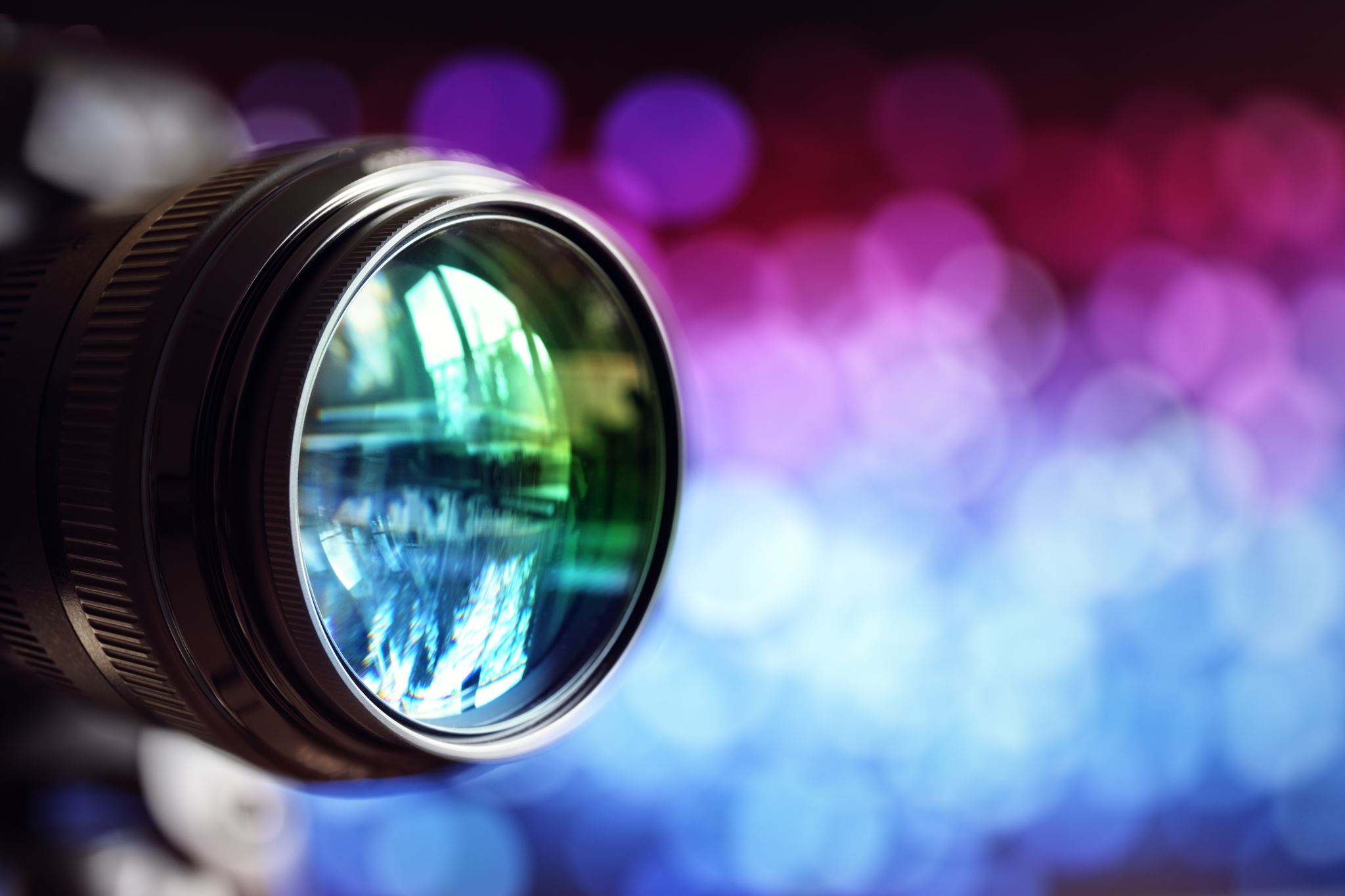 Interview Skills
With Susan Heaton-Wright
What are we going to cover
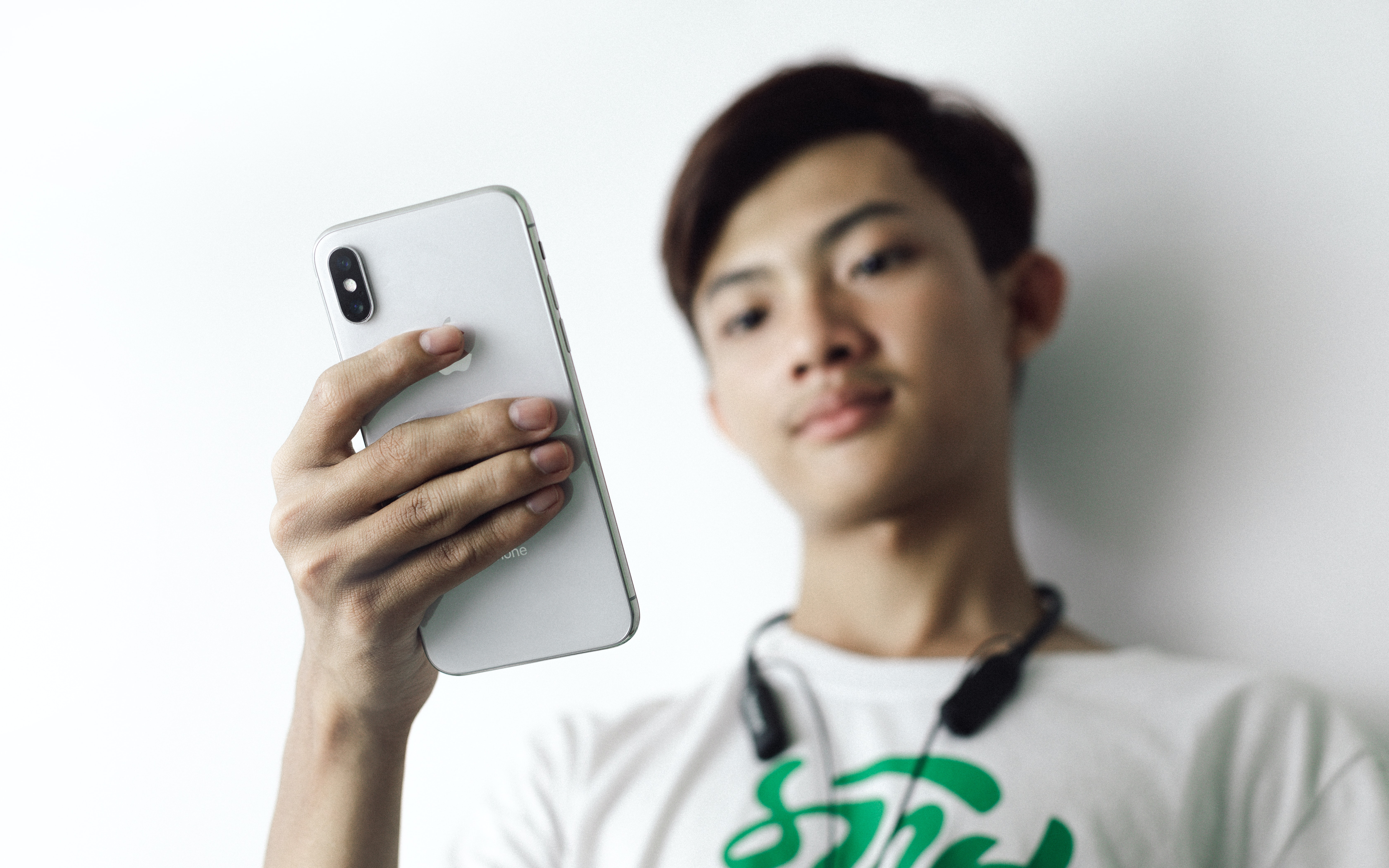 Video
On a phone or lap top
Say your name
Look at the screen
You might be asked to say something about yourself
If not asked to include a video – do so to introduce yourself!
5 ‘W’
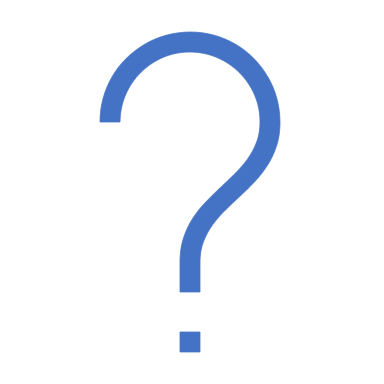 What?
Chat
When?
Who?
Q2
Why?
Where?
How to you check?
How?
Q3
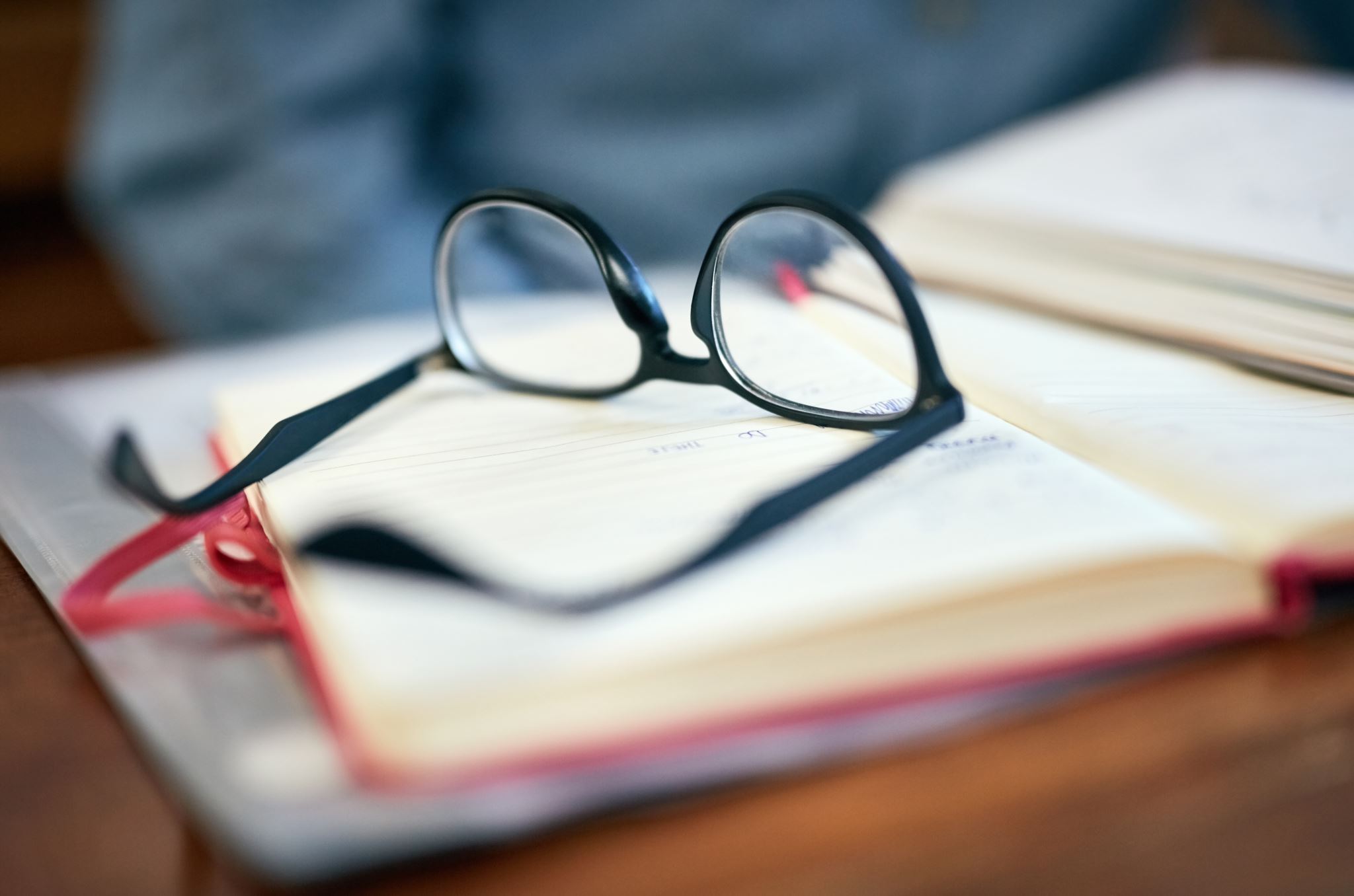 Preparation
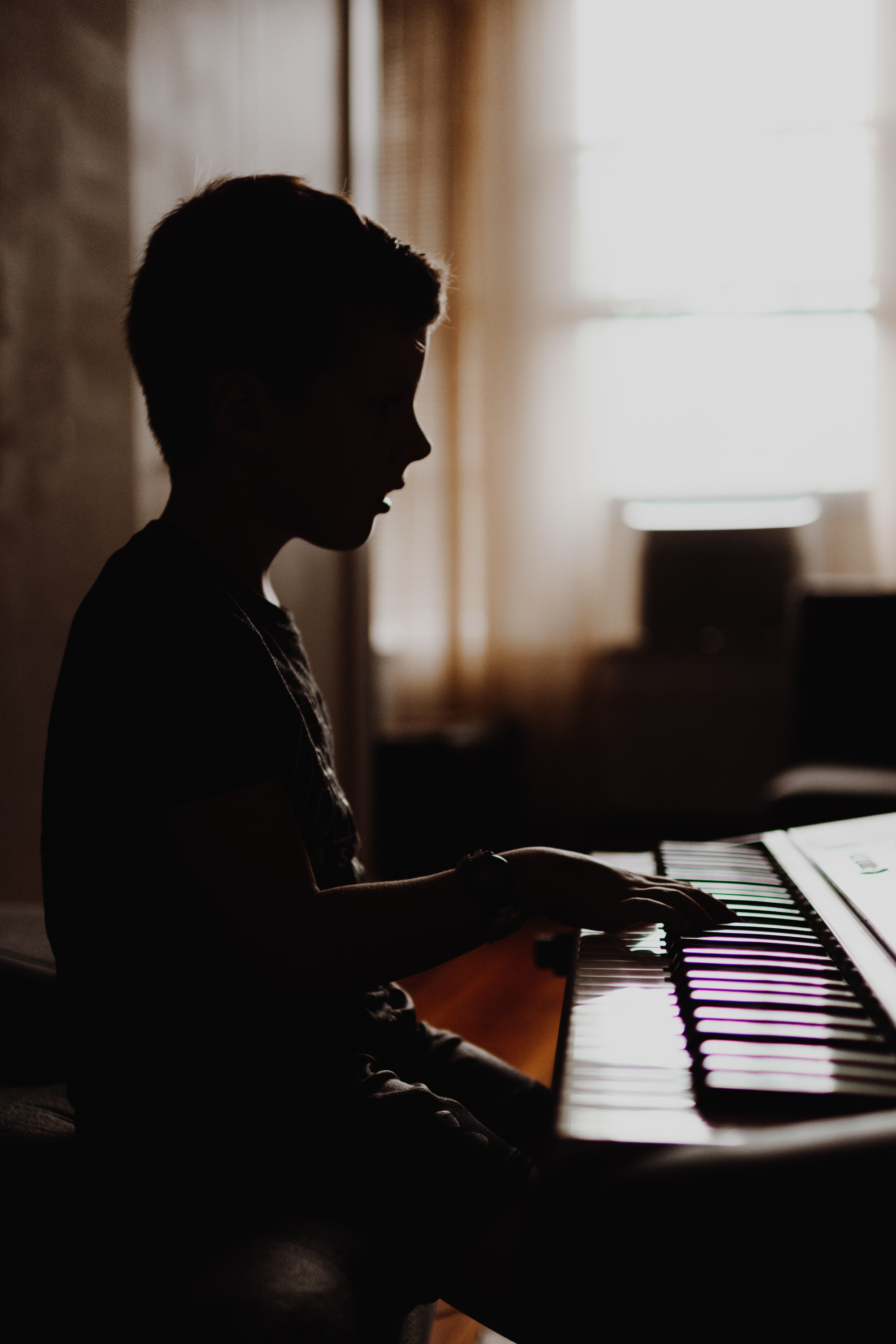 practice
Planning your journey
What to wear?
Handshake?
Chat?
[Speaker Notes: Do you recognize these postures.]
Eye contact
Listen
Be in the moment
Q4
What are you going to say?
I think
I believe
The Truth is
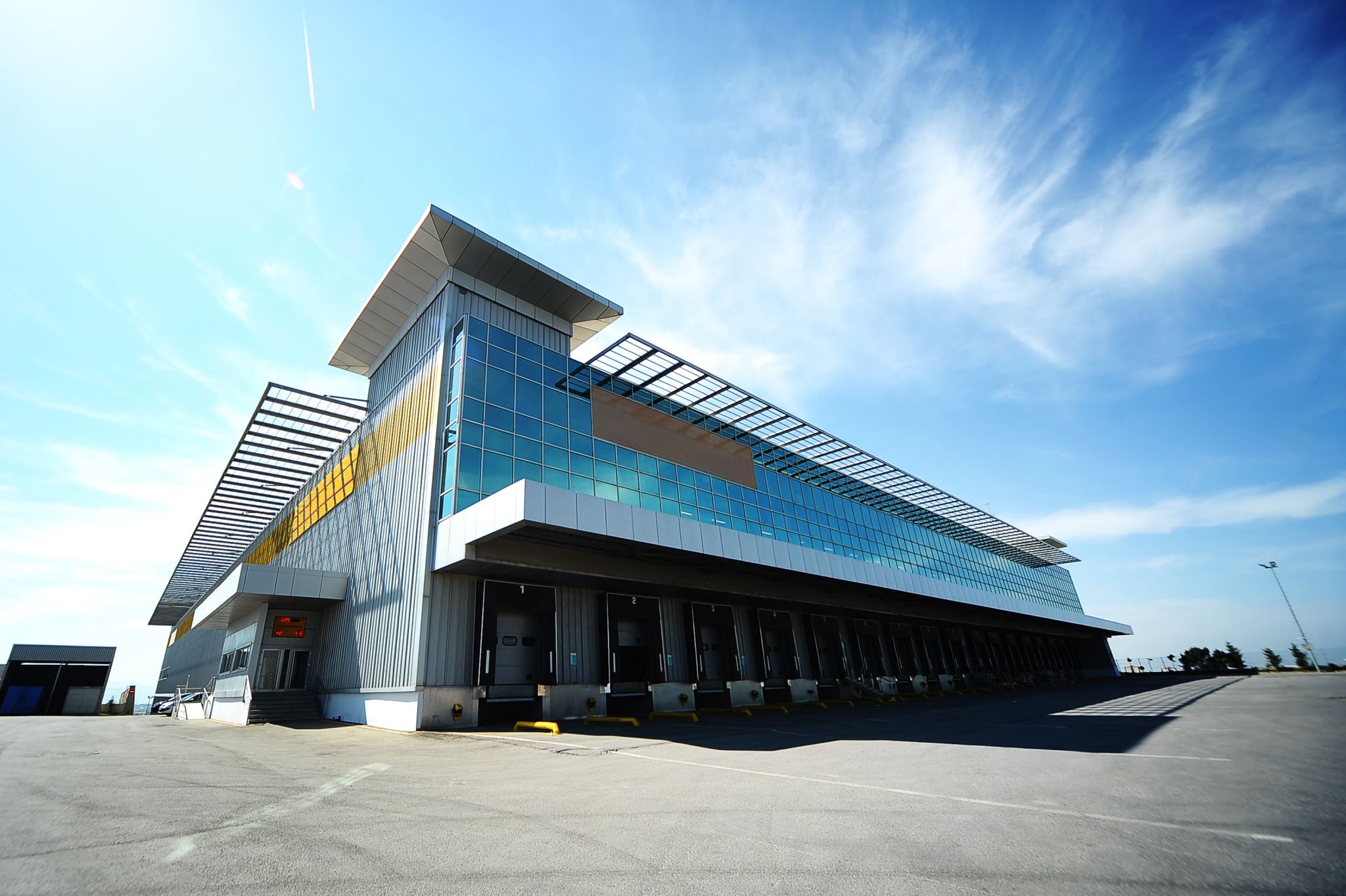 Job Description V your experience
Chat – how to illustrate this
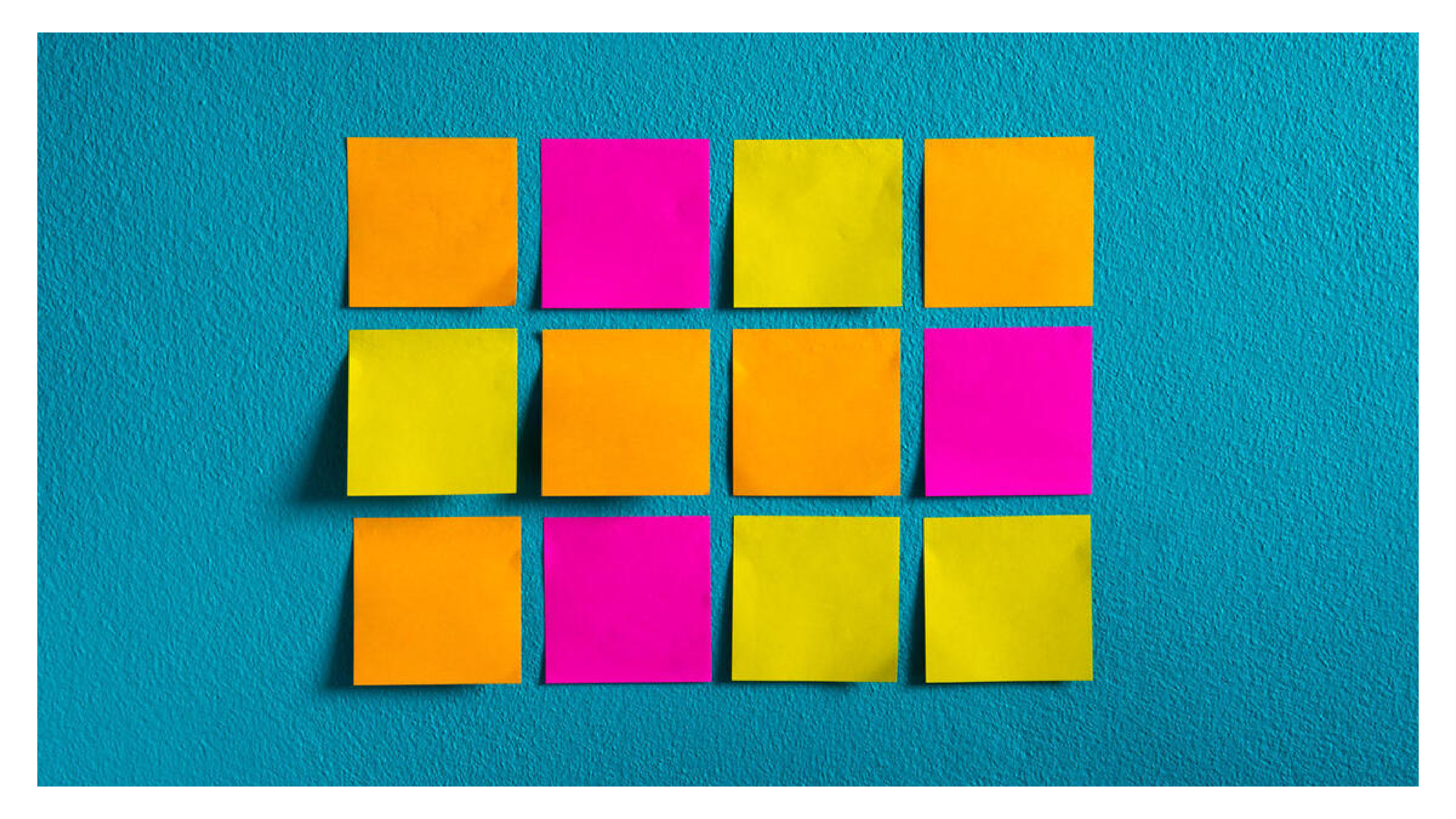 p6
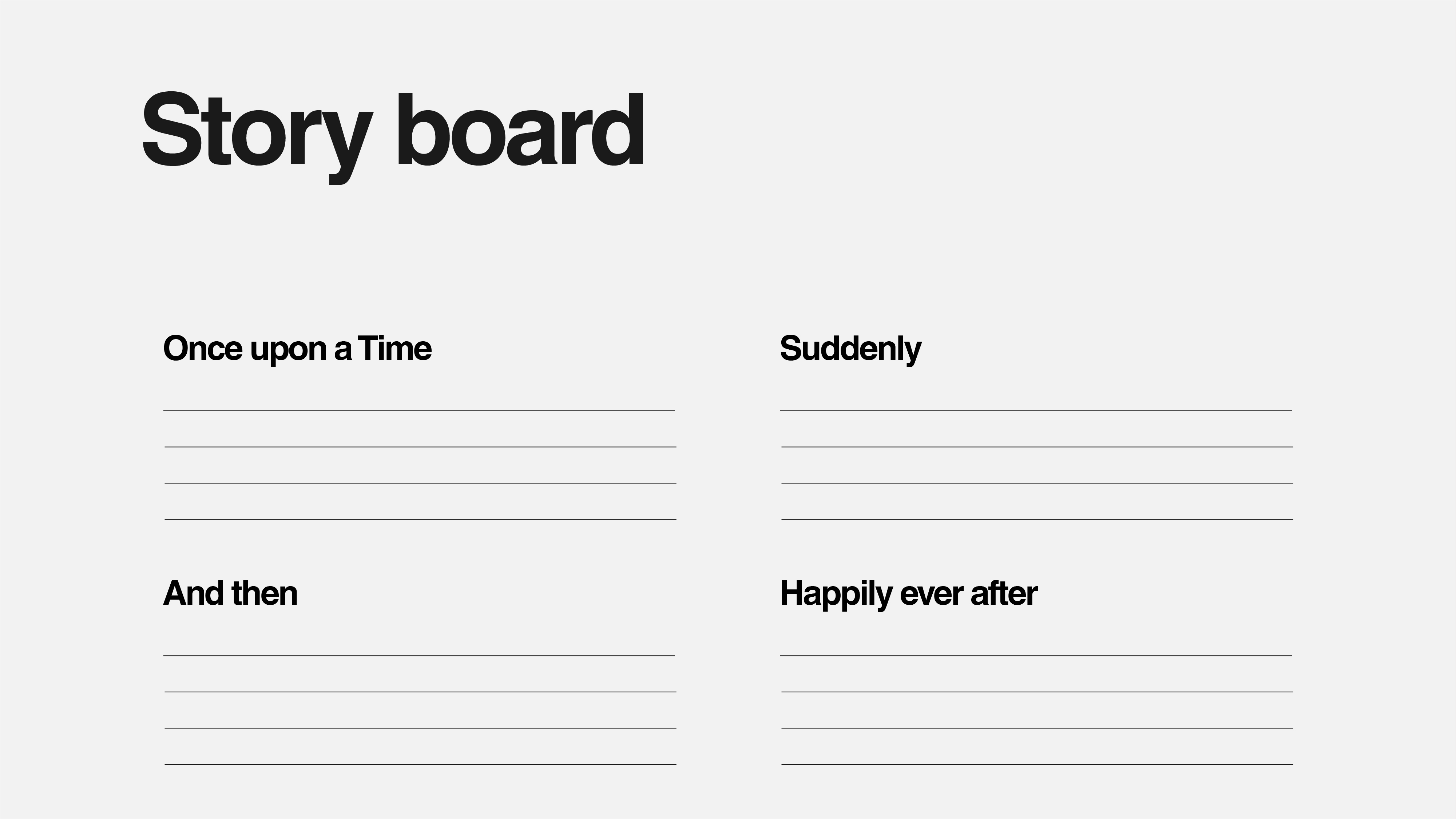 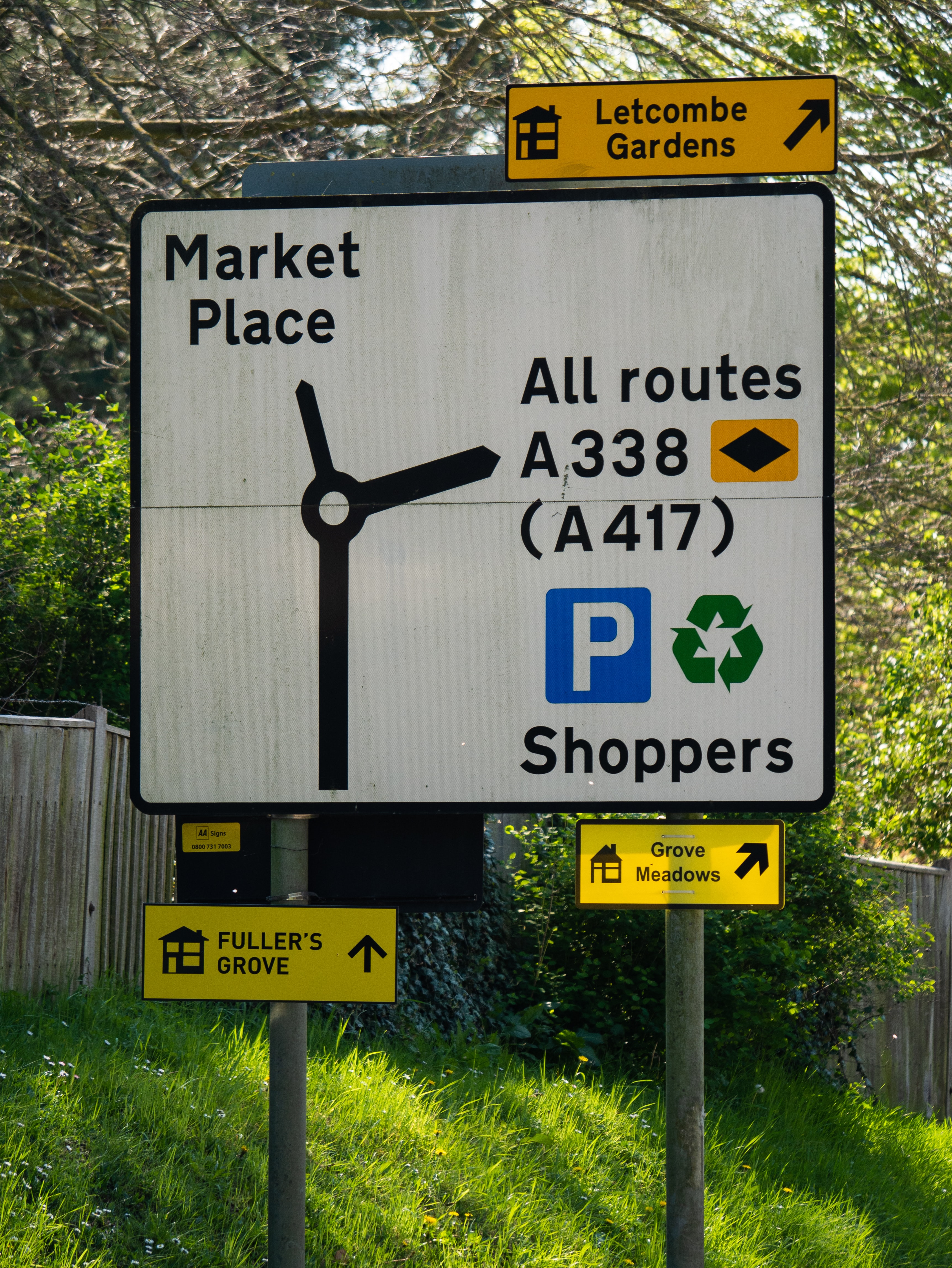 Directions Story
Tips for answering questions
Any other ideas?
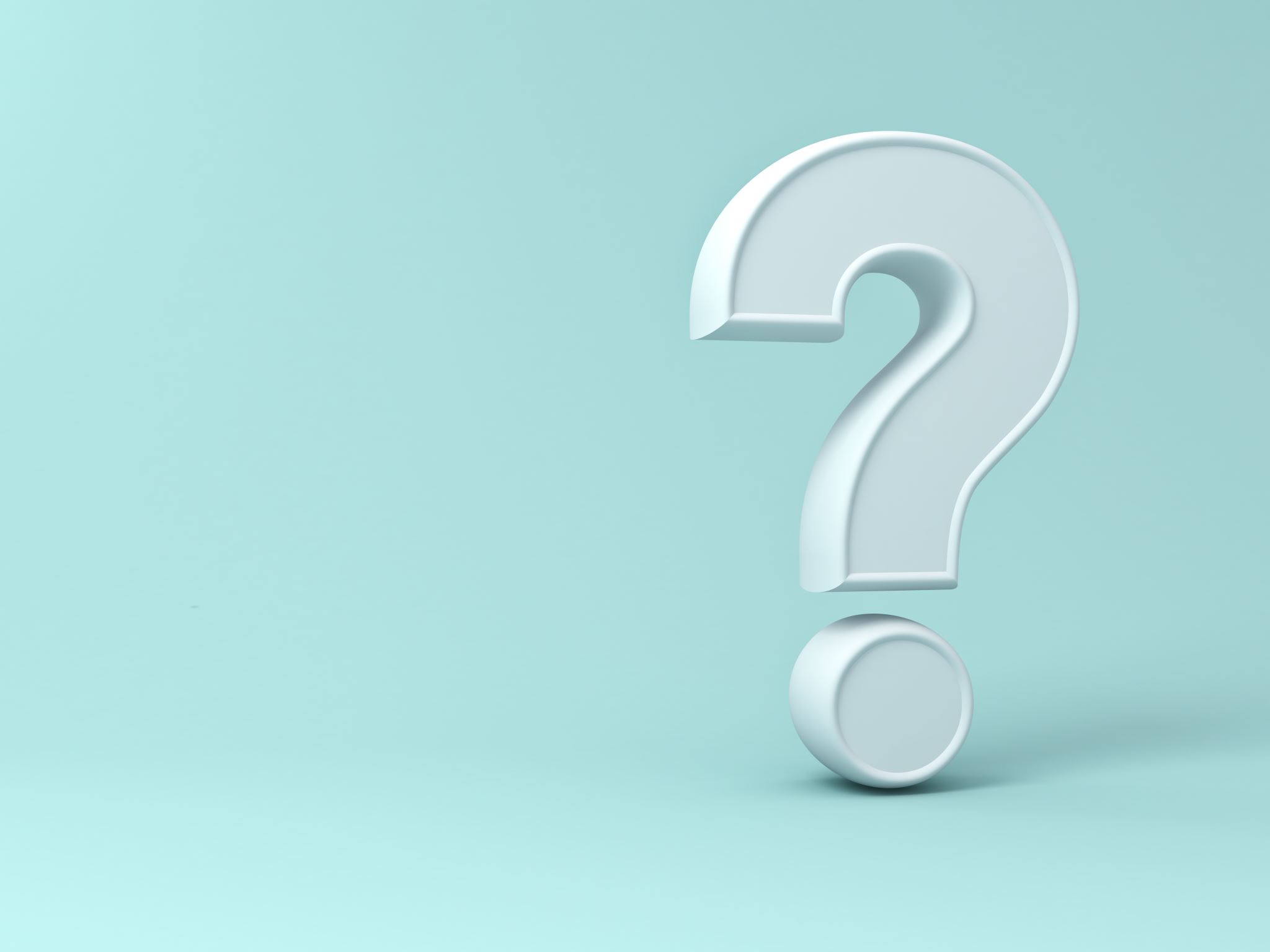 Consider some questions to ask
Virtual interviews
Messy room!
Sound and microphone
Lighting
After the interview
Asking for feedback
First action as a result of this workshop
Superstar Communicator APP
https://bit.ly/2Wza2gO

Available on Apple and Google play
Go to ‘Slides, notes. Learning’
NXT GEN